RSTH 421 Perinatal & Pediatric Respiratory CarePrenatal Risk factors
Arthur B. Marshak, EdD, MS, RRT, RPFT
Department of Cardiopulmonary Sciences
Loma Linda University
Fall 2011
Prenatal Risk Factors and Maternal History
Objectives:
Identify the infant mortality rate in the U.S. and compare it to other developed countries.
Identify antepartum maternal factors which indicate high risk for adverse fetal outcomes.
Define common abbreviations used when discussing prenatal and maternal risk factors.
Recognize prenatal assessments or tests which indicate abnormalities of the fetus or the fetal-maternal unit.
Identify abnormal fetal heart rate patterns and their probable causes.
Identify normal and abnormal fetal presentations at delivery.
Arthur B. Marshak
Worldwide Infant Mortality Rates
Arthur B. Marshak
Prenatal Risk Factors and Maternal History
Mortality Trends
Countries with well organized systems for perinatal care have better mortality and morbidity statistics.
Decreased deaths related to presence of NICU, maternal ICU and high risk obstetric programs.
Mortality and morbidity statistics improve as access to appropriate healthcare increases.
Arthur B. Marshak
Infant Mortality
3 Leading causes of infant death:

Congenital abnormalities
Pre-maturity and low birth weight
Sudden Infant Death Syndrome
Arthur B. Marshak
Infant Mortality
Differs among Races
Increasing order

Asian & Pacific Islanders
Mexicans
Caucasians
Puerto Ricans
American Indians
African-Americans
Predisposing factors

Prenatal care only after 1st Trimester
Teenagers and >40 y/o
Unmarried
HS not completed
Smoker during pregnancy
Multiple births
Pre-term infant
Low birth weight
Arthur B. Marshak
Toxic Habits during Pregnancy
Maternal habits should be assessed early in pregnancy.
Substance abuse found in ~10%.
Most frequent:
Alcohol
Cigarette smoking
Cocaine
Arthur B. Marshak
Alcohol abuse in pregnancy
Potent teratogen
Fetal alcohol syndrome – 1973
Usually seen when 4-6 drinks/day consumed
Characterized by:
Mental retardation
Pre and post-natal growth restriction
Brain, cardiac, spinal and craniofacial anomalies
Arthur B. Marshak
Fetal alcohol syndrome
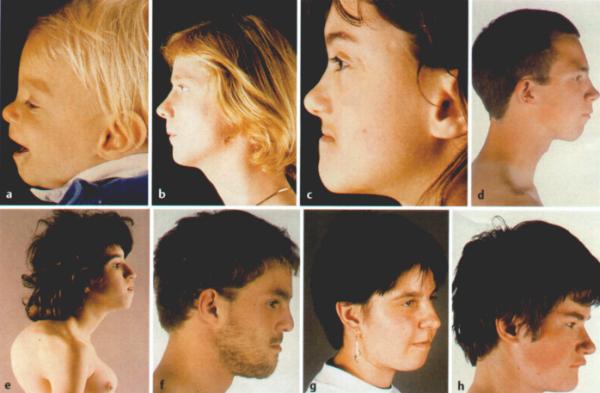 Arthur B. Marshak
Fetal alcohol syndrome
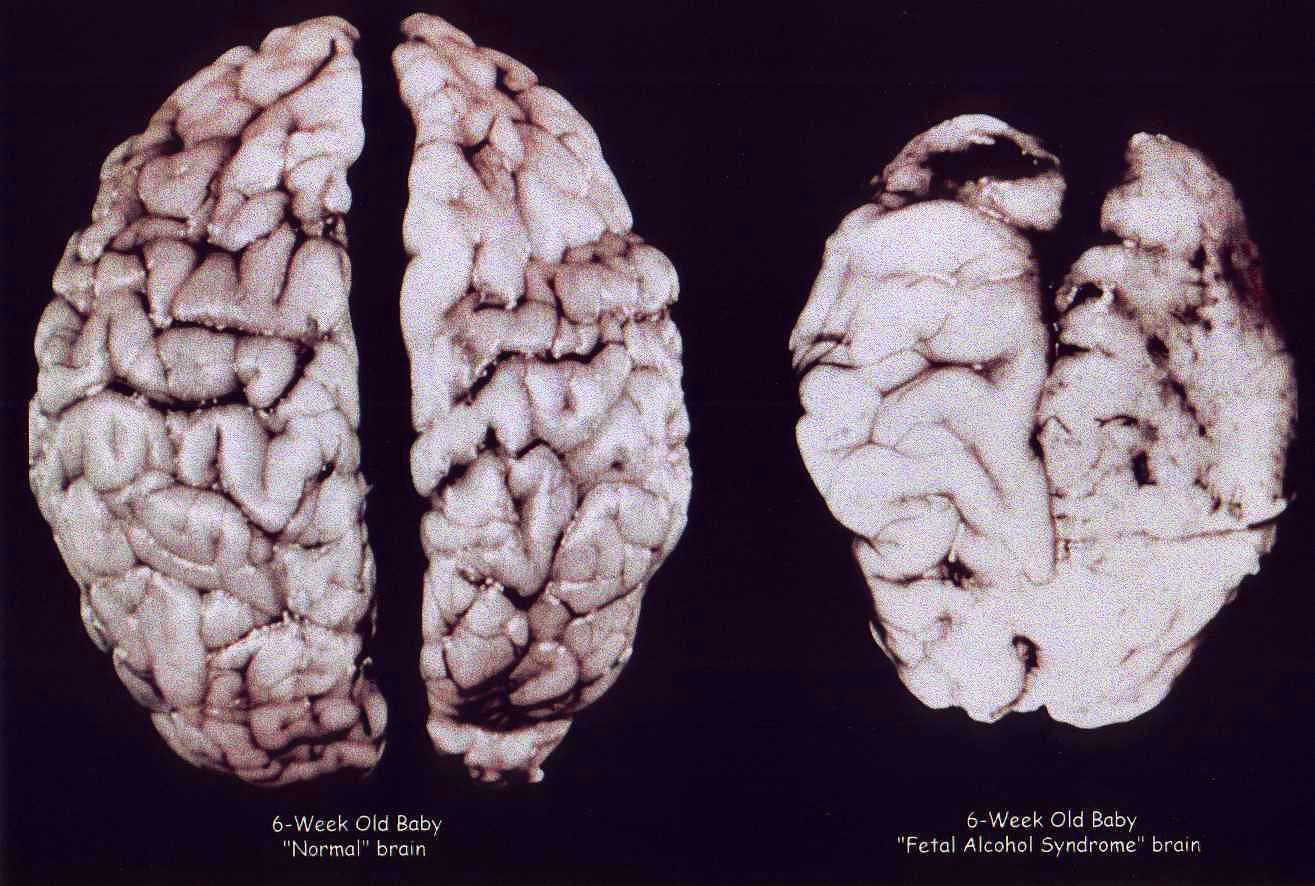 Arthur B. Marshak
Effects of cigarette smoking
Cigarette smoke causes:
An increase in CO and nicotine to the fetus
A predisposition for lower birth weight
Infants weigh ~200g less than from non-smokers
Higher risk for and incidence of:
Premature pre-term rupture of membranes
Placential abruption
Placenta previa
SIDS
Arthur B. Marshak
Cocaine
Potent constrictor of blood vessels
May cause numerous medical complications:
Myocardial infarction, stroke, seizures, bowel ischemia, death.
Placental abruption, pre-term delivery, growth restriction
Congenital malformations of limbs, heart, brain, GI
Infants suffer significant withdrawals, and are SGA
Arthur B. Marshak
History of Previous Births
Difficulty with previous births places mother in high risk category for future pregnancies
Previous problems include:
Delivery by cesarean section
Miscarriage
Premature or postmature birth
Fetal or neonatal death
Infant of high or low birth weight
Infant requiring intrauterine or neonatal blood transfusion
Arthur B. Marshak
Pregnancy-induced Hypertension
Hypertensive disease complicates 6-8% of pregnancies.
Second only to embolism as cause of maternal death
Arthur B. Marshak
Maternal Diabetes Mellitus
Classified as pregestational or gestational
Increased risk for or development of:
Diabetic ketoacidosis
Proliferative retinopathy
Preeclampsia/eclampsia
Unexplained fetal death during 3rd trimester
Major fetal structural abnormalities (10-15%)
Deliver infants with birth weights > 4000g
Arthur B. Marshak
Classification of Diabetes
Arthur B. Marshak
Maternal Infections
Most notable examples:
T = toxoplasma – raw/undercooked meat, cat feces
O = others – HIV (see next slide)
R = rubella – cardiac defects, deafness, normal
C = cytomegalovirus – bleeding & CNS disorders
H = herpies simplex – types 1 & 2  may be either disseminated (D) or 	localized (L), may cause death (D) or affect eyes, skin, CNS (L)
Arthur B. Marshak
Maternal HIV
1-8/1000 pregnant women in US carry HIV
Asymptomatic HIV does not appear to alter course of pregnancy
Clinical AIDS increases risk of:
Hepatitis, CMV, Toxoplasmosis, Tuberculosis
Transmission of HIV to fetus (~30%)
Zidovudine (antiretroviral) ↓ to 8.3%
Zidovudine + C-Section: ↓ to 2%
HIV transmitted through breast milk
Arthur B. Marshak
Umbilical cord abnormalities
~55 cm in length
2 arteries, 1 vein
3% have only 1 artery
18% incidence of major fetal malformations
Long cord associated with cord prolapse
Short cord with placental abruption
Arthur B. Marshak
Placental abnormalities
Caused by:
Hypertension
Advanced maternal age
Multiparity
Preterm PROM
Trauma
Cigarette smoking
Cocaine abuse
Vaginal bleeding
Arthur B. Marshak
Inadequate Amniotic Fluid Volume
Potter Sequence: Potter sequence results from oligohydramnios (decreased amniotic fluid). The phenotype of flattened facies, wide nasal bridge, positional abnormalities of the hands and feet, and hypoplastic lungs result from fetal compression and decreased fetal movement due to the lack of amniotic fluid. The major cause of death in the newborn is pulmonary hypoplasia
Arthur B. Marshak
Polyhydramnios
Amniotic Fluid Index > 24
Associated with fetal malformations:
Anencephaly
Esophageal atresia
Tracheoesophageal fistula
Maternal diabetes
Over-distends uterus leading to PROM or preterm labor
Arthur B. Marshak
Premature Rupture of Membranes (PROM)
Rupture premature if occurs > 24 hours before delivery
> in premature infants
Increases likelihood of fetal infection
May require steroids to accelerate lung maturity, hospitalization, early delivery
Arthur B. Marshak
Prematurity
Usually < 37 weeks gestational age
Highest risk for pulmonary problems
Inadequate surfactant levels lead to HMD
Difficulty in absorbing nutrients
Problems with thermoregulation
Intraventricular hemorrhage
Most common: asphyxia, HMD, infection
Arthur B. Marshak
Intrauterine Growth Retardation
aka SGA
Initially growth due to increase in cell numbers
Later due to increase in cell size
Often chronically hypoxic inutero
Difficulty withstanding long labor
Predisposed to Meconium aspiration
Arthur B. Marshak
Postmaturity
Normal gestational range is 38 – 42 weeks
> 42 weeks classified as postmature
Placental function declines
Meconium staining likelihood increases
Physical signs:
Dry, cracked skin, long nails
Loose skin, excessive scalp hair
Arthur B. Marshak
Antenatal Assessment
History and physical of mother
Ultrasound
Amniocentesis
Nonstress test and contraction stress test
Fetal biophysical profile
Arthur B. Marshak
Fetal Ultrasound
Widely used 
Noninvasive
UHF sound waves to:
Diagnose fetal abnormalities
Localize placenta within uterus
Measure AF volume
Estimate fetal growth
Assess fetal status
Arthur B. Marshak
Amniocentesis
Most commonly performed invasive procedure
AF concentrations determine status of pregnancy
Fetal abnormalities
Women > 35 y/o
Arthur B. Marshak
Assessment of Lung Maturity
Amniotic fluid assessed
2 Pulmonary surfactants
Ratio of Lecithin to Sphingomyelin
>2.0 predicts mature lungs
<1 severe lung immaturity
> 2.0 usually seen after 34 weeks gestational age
Arthur B. Marshak
Lung Maturity Tests cont.
“Shake test”
Amniotic fluid mixed with alcohol and shaken
Lungs mature if ring of bubbles present on surface after 15 minutes
Level of Saturated Phosphatidylcholine (SPC)
> 500μg/dL - ↓ incidence of HMD
< 500μg/dL - ↑ incidence of HMD
Arthur B. Marshak
Nonstress Test
Monitor fetal well being
FHR changes when fetus moves
N = ↑ > 15 bpm for >15 seconds
Highly correlates with uteroplacental function
Arthur B. Marshak
Fetal Maturity Test
Chorionic villus sampling
1st trimester
Results are quick
Tissue good for DNA analysis
High miscarriage rate
Risk of hemorrhage
Risk of maternal sepsis
Arthur B. Marshak
Contraction Stress Test
Contractions stimulated by injecting mother with dilute oxytocin
Fetal PO2 ↓ with contractions
N = no fall in FHR, may ↑
+ = ↓ in FHR with contractions.
+ Seen with uteroplacental insufficiency
Arthur B. Marshak
BPP Scoring
Likened to APGAR score
Five determinants assessed and scored 0 – 2
Four assessed by ultrasonography
8 – 10	Normal
4 – 6	Equivocal, repeat test within 24 hrs
0 – 4	Abnormal, poor perinatal outcomes
Arthur B. Marshak
Fetal Biophysical Profile (BPP)
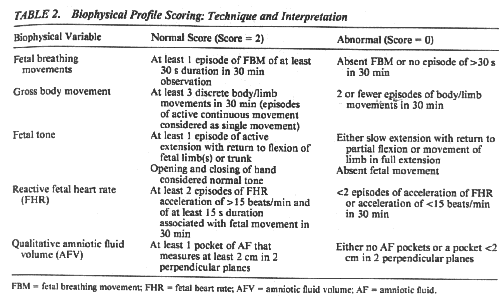 Arthur B. Marshak
Normal Delivery
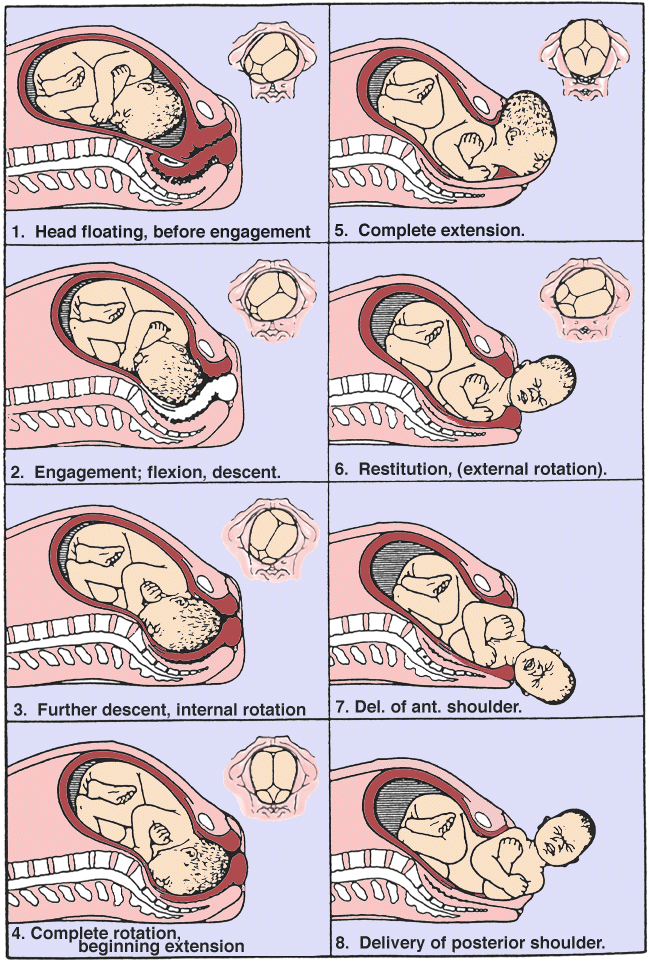 Arthur B. Marshak
Breech Delivery
Occurs when infant not in vertex presentation
Increases risk of trauma and asphyxia
Instruments may be needed for assistance
Cesarean section if mother or fetus in distress
Arthur B. Marshak
Appendix I
Relationship of Weight to Gestational Age:
Within the 10th – 90th percentile of weight – AGA
< the 10th percentile of weight for age – SGA
> the 90th percentile of weight for age – LGA
Weight Categories:
Low Birth Weight: < 2500g
Very Low Birth Weight: 1000 – 1499g
Extremely Low Birth Weight: 500 – 999g
Arthur B. Marshak
APPENDIX IICauses for Inappropriate Growth
SGA:
Maternal hypertension
Multiple births
Smoking
Malnutrition
Abnormal uterine anatomy
Fetal Alcohol Syndrome
Cocaine abuse
Congenital defects
Fetal infection
SGA outcomes:
Higher mortality than AGA
Higher risk of congenital abnormalities
Higher risk of abnormal brain development
Polycythemia
Hypoglycemia
Arthur B. Marshak
APPENDIX II Causes for Inappropriate Growth
LGA:
Genetic predisposition
Diabetic mother
Outcomes for LGA:
Birth trauma
Hypoglycemia
Hypocalcaemia
Hyperbilirubinemia
Arthur B. Marshak
T
H
E

B
E
G
I
N
N
I
N
G
T
H
E

E
N
D
Arthur B. Marshak
ThermoRegulation and the Neonate
Heat Loss
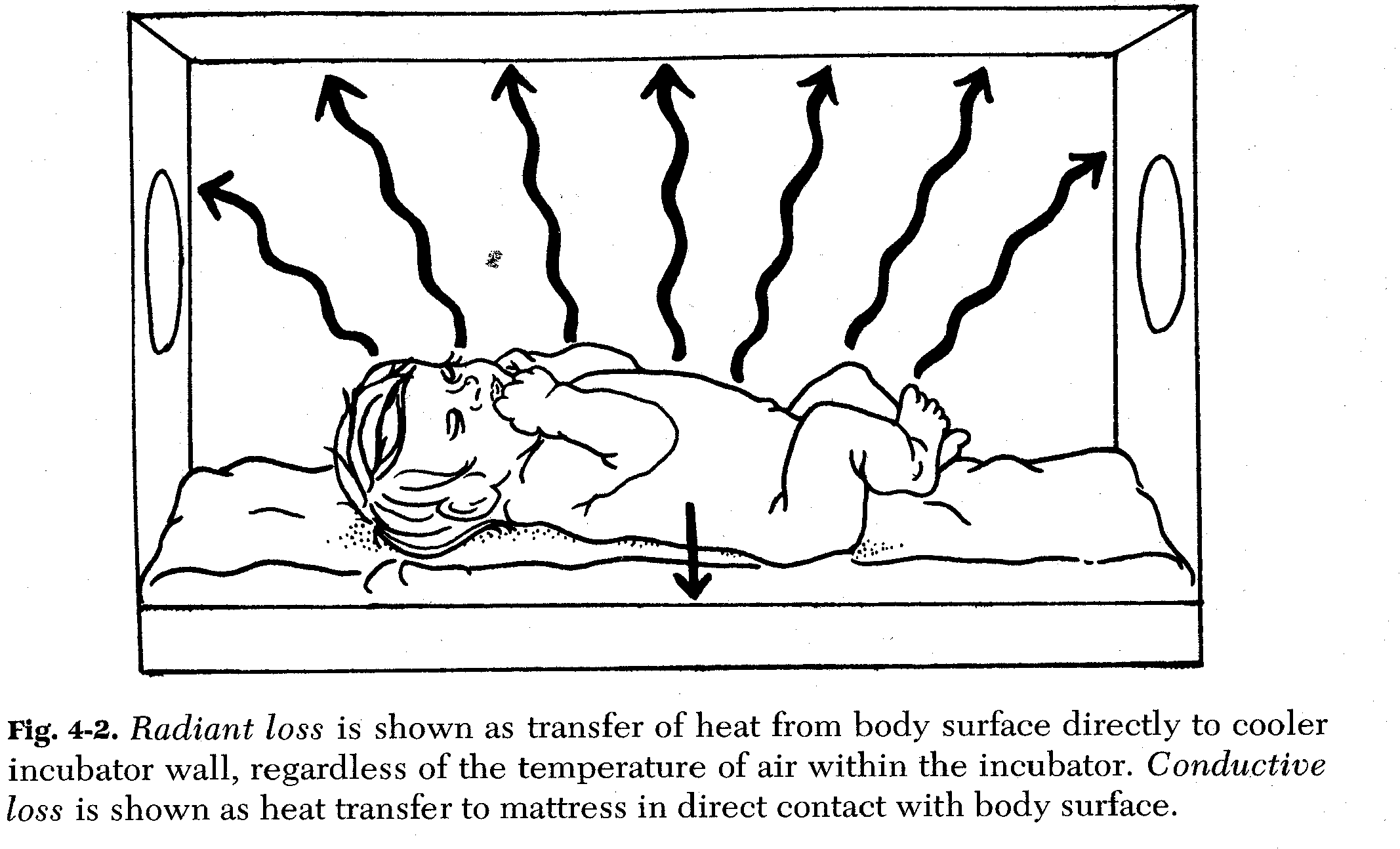 Arthur B. Marshak
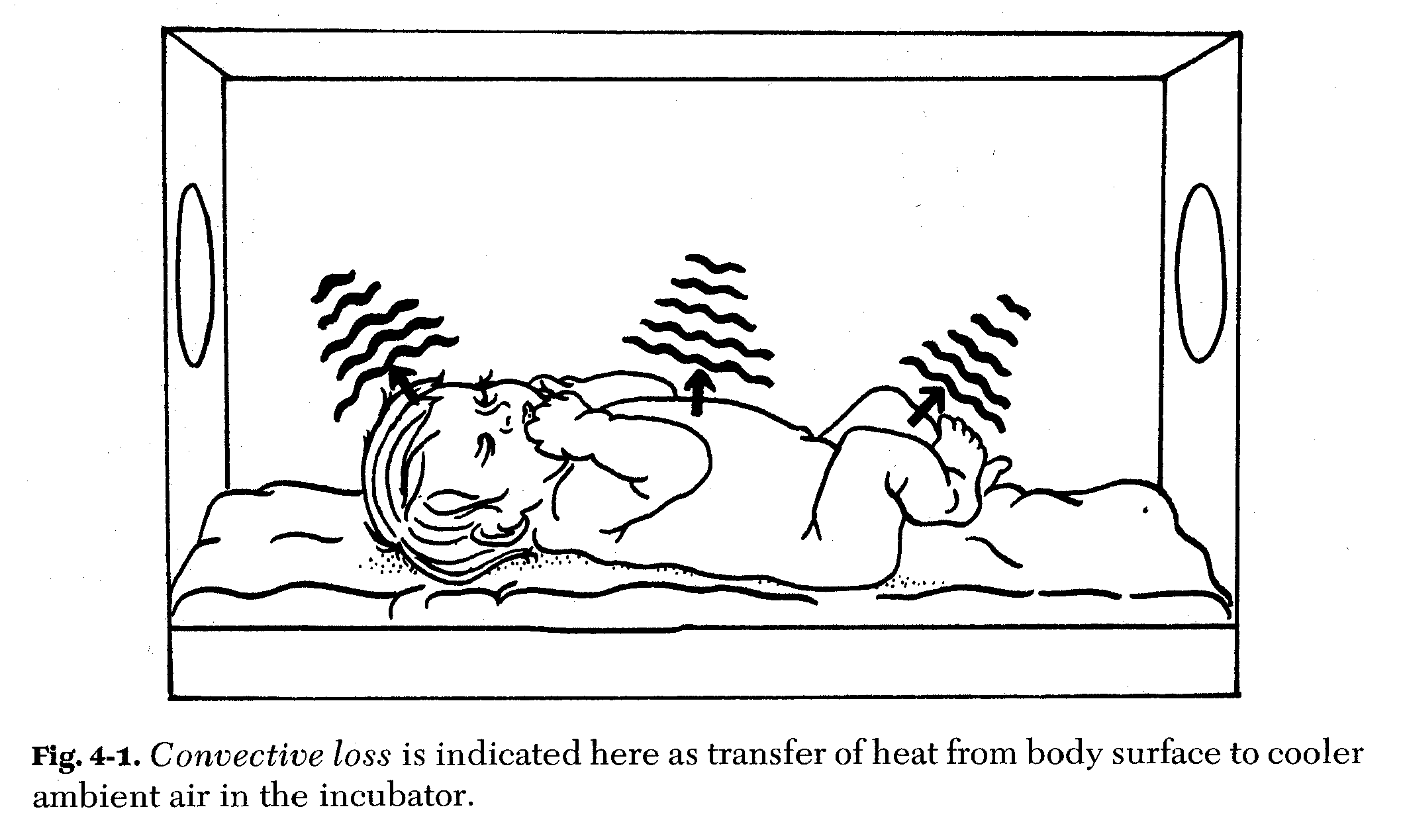 Arthur B. Marshak
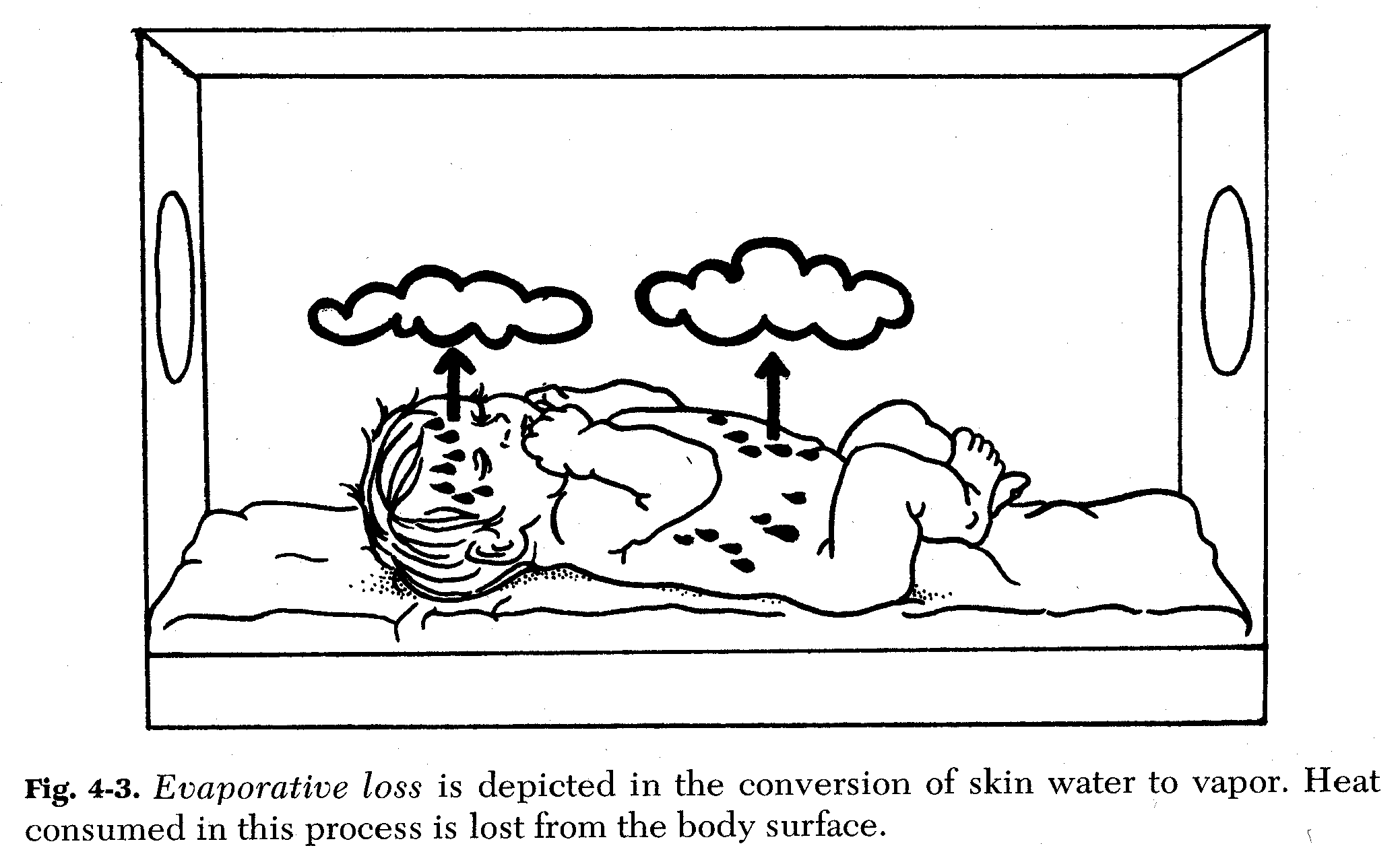 Arthur B. Marshak
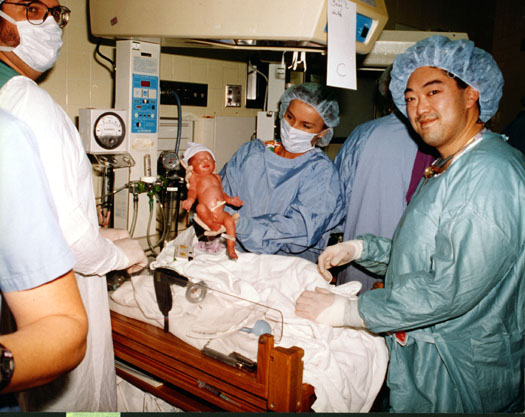 Arthur B. Marshak